Partnering with Public Health and Health Care to Improve Neighborhood Health
Amy Carroll-Scott, PhD, MPH
Drexel University Dornsife School of Public Health 
Department of Community Health & Prevention
Urban Health Collaborative
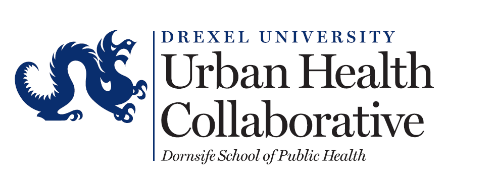 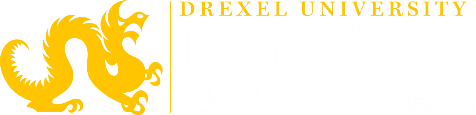 Moving beyond the medical model: Social determinants of health
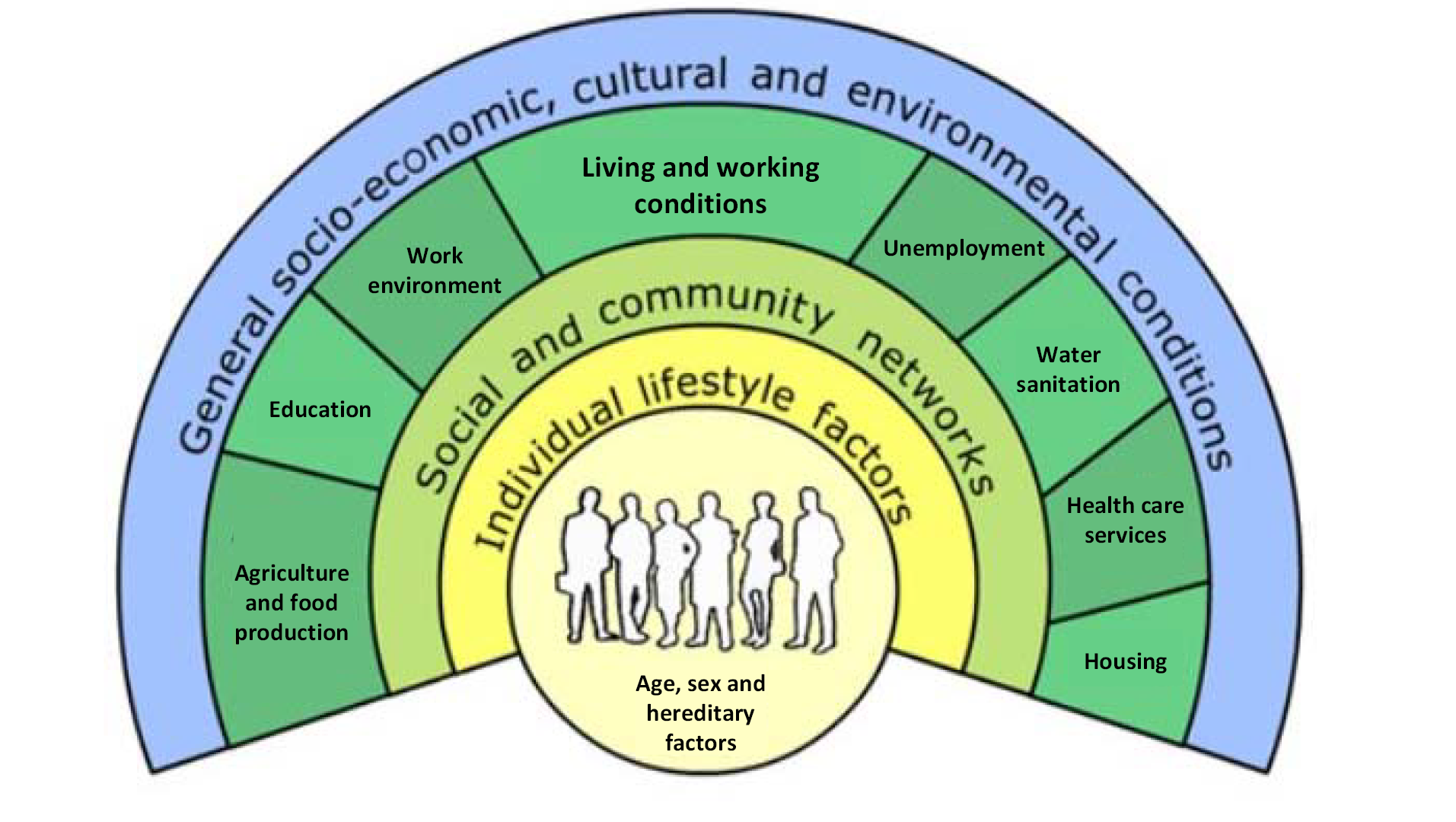 30%
Clinical care 10%
10%
Sources of health data
Health care data: utilization, services provided, outcomes
National, state, local surveys about health behaviors, status, diagnosis, social determinants
Disease/injury surveillance data
Insurance claims data
Vital statistics: births, deaths
Hospitalizations
More population-based
Two Views of Population Health
Public health views population health as the health of human populations (e.g., general population, demographic subgroups, geographically defined)
Focuses on the continuum of health and wellness
Addressing SDOH involves population-wide or environmental solutions
Medicine (hospitals, health systems) views population health as patient populations 
Focuses on improved delivery, costs, and health outcomes
If able to address SDOH, usually involves charity care or referral to social services or benefits
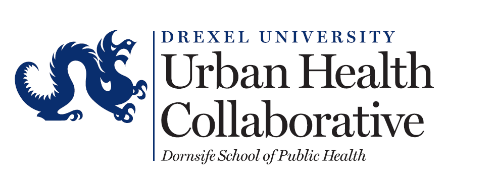 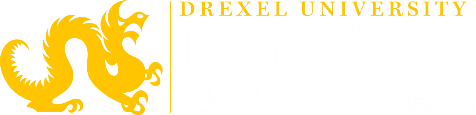 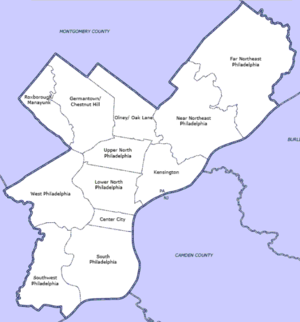 Public Health’s Population Health
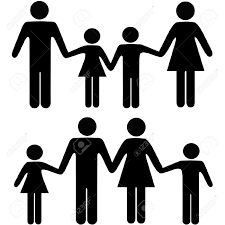 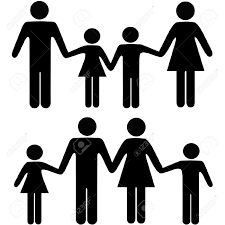 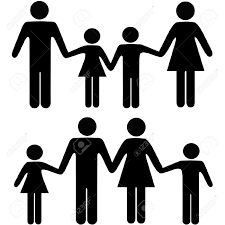 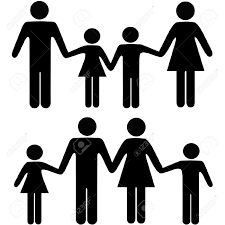 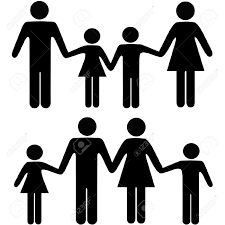 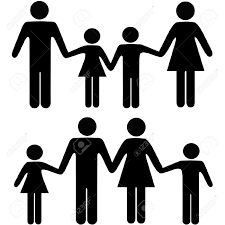 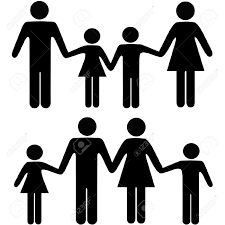 Two Views of Population Health
Public health views population health as the health of human populations (e.g., general population, demographic subgroups, geographically defined)
Focuses on the continuum of health and wellness
Addressing SDOH involves population-wide or environmental solutions
Medicine (hospitals, health systems) views population health as patient populations 
Focuses on improved delivery, costs, and health outcomes
If able to address SDOH, usually involves charity care or referral to social services or benefits
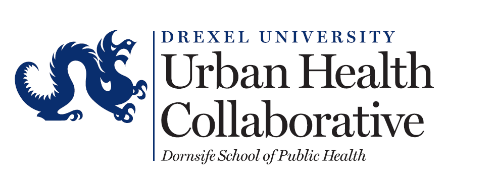 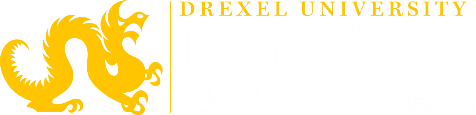 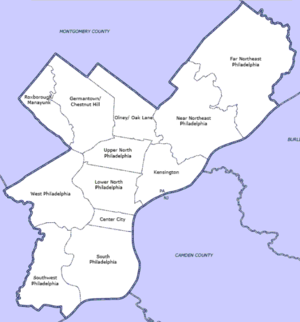 Health Care’s Population health
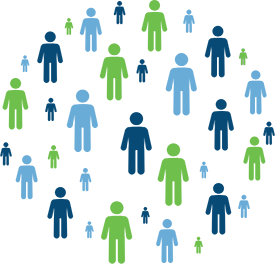 Opportunities for bringing a neighborhood lens to health data
Examine the spatial patterning of health data:
Geographic clustering of good/poor health, disease, injury, disability, birth outcomes, mortality
Social causes of geographic clustering
Structural economic and policy causes of geographic clustering
Predict expected health changes when spatial and contextual factors change – e.g., demographic shifts, gentrification
Examine changes over time
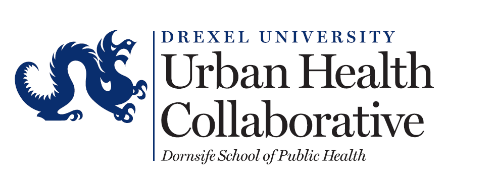 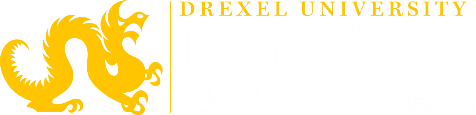 Opportunities for bringing a neighborhood lens to health data
Creating neighborhood-level or other small area estimates for any of these sources of health data 
Extracting EHR data; Combining EHR data across health systems
Integrating all of these data sources for a more complete picture 
Integrating neighborhood data with health data to understand social causes and consequences of poor health (e.g., census, crime, housing, economic, education, built environment, air quality, health care access, policy, etc.)
Identifying important neighborhood or other contextual data to merge with EHR to improve care
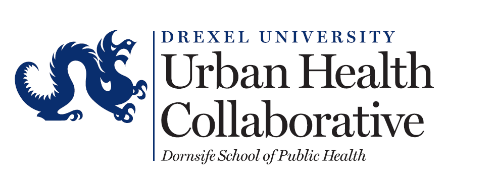 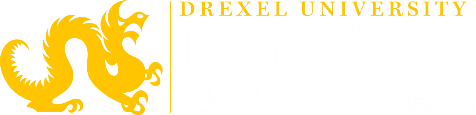 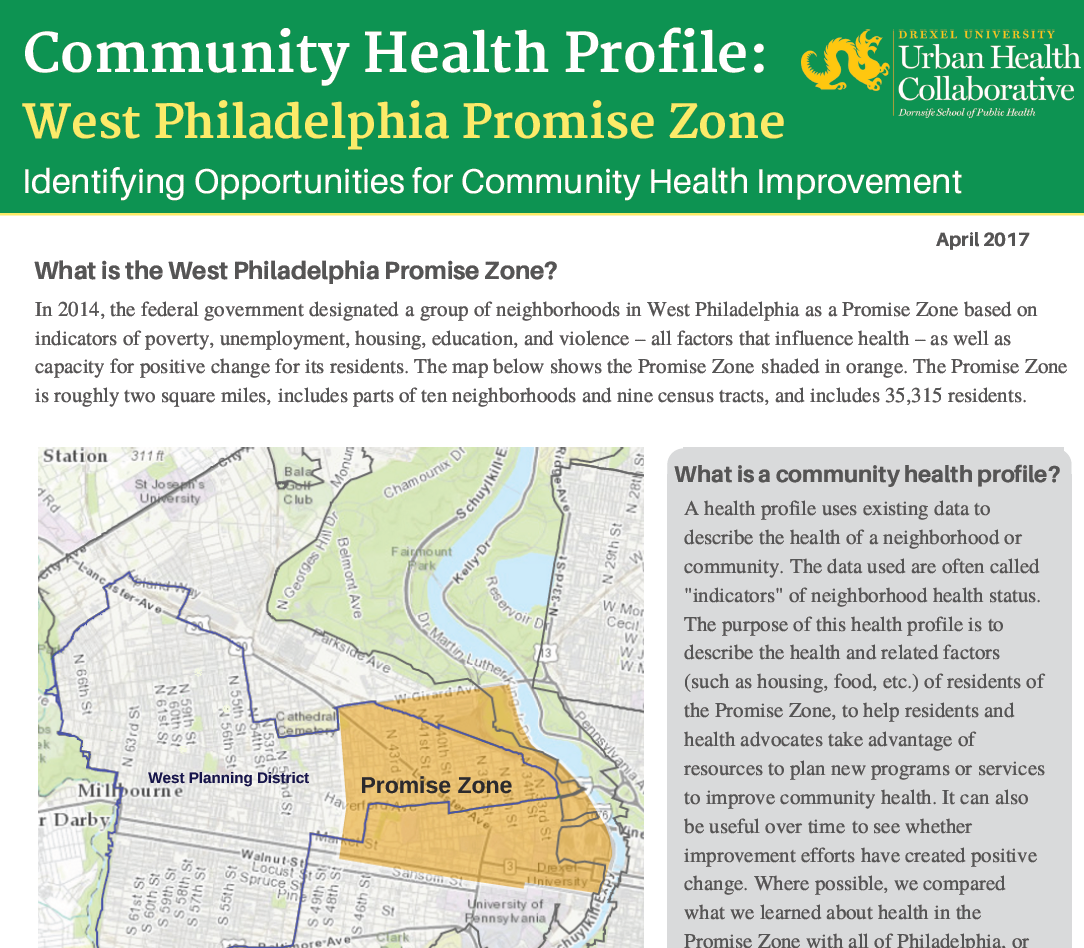 Then What? 
What can be done with this information
Tailor health interventions that address the underlying social inequities that lead to social-spatial clustering of health inequities
The vast majority of health funding goes to healthcare delivery 
But this will take more than just delivery of quality care
Solution: “health in all policies”.  All policies impact health.
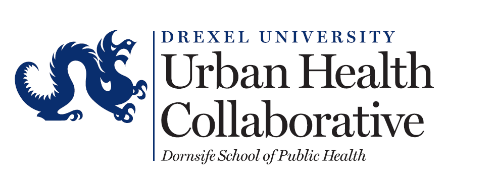 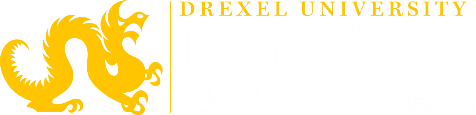 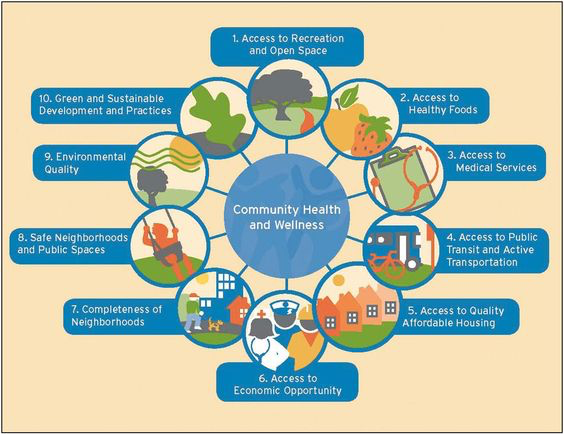 Thank youamy.carroll-scott@drexel.edu
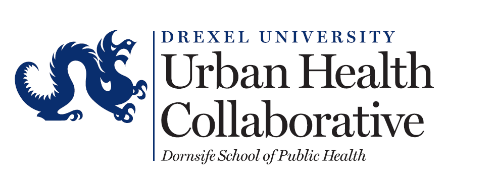 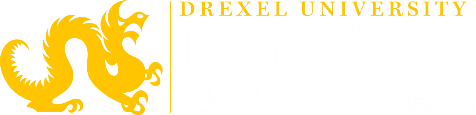 Please get in touch…amy.carroll-scott@drexel.edu